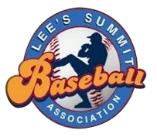 LEE’S SUMMITBASEBALL ASSOCIATION
American League – Managers’ Meeting

March 20, 2024
American League – Manager’s MeetingAgenda
Call Meeting to Order 			 Rick Murrow – President
General Announcements			Rick Murrow / Chris Crowder
Umpires				Aaron Garnett – UIC 
Equipment Pickup			Dave Bales
Pictures – Summit Studio			Rick Murrow
Q & A					LSBA
American League – Manager’s MeetingCall Meeting to Order / Introductions
Call Meeting to Order / Introductions		Rick Murrow – President
LSBA Board of Directors
Executive Board
President – 		 Rick Murrow		rmurrow@lsbaseball.com 
Vice President – 	Chris Crowder		ccrowder@lsbaseball.com
Treasurer – 		Brent Walker		bwalker@lsbaseball.com 
Secretary – 		Glenn Boor		gboor@lsbaseball.com 
League Rep Lead - 	Dave Bales		 dbales@lsbaseball.com

American League – Division Representatives

T-Ball / Coach Pitch – 	Nick Hansen		nhansen@lsbaseball.com		 
Rookie 7 / Pinto 8 – 	 Dave Bales		dbales@lsbaseball.com
Mustang 9 & 10 – 	Travis Pirtle		tpirtle@lsbaseball.com 
Bronco 11 & 12 – 	Dave Bales		dbales@lsbaseball.com
Pony/Colt – 		Chris Crowder		ccrowder@lsbaseball.com 
Registrar – 		Cortney Boor		registrar@lsbaseball.com 
Game Scheduler –  	Amber Jenkins	schedules@lsbaseball.com 
Sponsors – 		Jaime Murrow		sponsors@lsbaseball.com 
Practice Schedule - 	Dave Bales		dbales@lsbaseball.com
American League – Manager’s MeetingUmpires
Rules Committee – Updates		Jim Baxter / Chris Crowder
American League Rules – 2024		LSBA Website – Coach Info (Rules)
American League – Manager’s MeetingGeneral Announcements
General Announcements 			Chris Crowder – Vice President
Scorekeeping Training (Pinto 8 & Older)		TBD
Rules – Updates
Pitching – Please see the rules for new changes
AL Practices – Start Date			Monday, April 8th    
AL Season – Start Date			Monday, May 6th  	
AL Season – End Date			Mid-July (Weather permitting)
AL Tournament				Week of July 15th  (Weather permitting)
Backup for Tournament			Week of July 22nd 
CASHLESS Concessions starting this year.
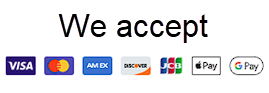 American League – Manager’s MeetingGeneral Announcements
General Announcements (cont’d)		Dave Bales – League Rep Lead 
Background Checks – Managers & Coaches		Background Screen 
Practice Fields – AL Teams			AL Division Reps
Legacy Park (to be finalized by April 1st)			
Insurance Forms			If issues, contact League Representative
Covered for LSBA league and practices as secondary insurance
Legacy Park – Rules & Expectations
Please keep it clean – no trash in dugouts, practice fields, etc.
Use of fields by permission only (assigned by LSBA or via rental through rental software)
No digging holes in the outfield – review with players
No soft toss against the fences
No tree climbing – please remind parents/kids
No hitting sticks
Warmups – only inside the fence in common areas; between fields in designated space
No pets on the Legacy Park grounds – LSPR Rules
No riding toys (hoverboards, bikes, skateboards, scooters, etc.) on Legacy Park grounds
No smoking on Legacy Park grounds
American League – Manager’s MeetingGeneral Announcements
General Announcements (cont’d)		Dave Bales – League Rep Lead 
Weather
If there is weather the day of games, we will update our rainout line. 
You can view the updates here https://rainoutline.com/search/dnis/8167744080 	
You can also down the iPhone and Android app by clicking on the appropriate app icon on their website.
There is an alert system at Legacy Park. IF there is lightning within 10 miles you will the “siren” sound. At that time, please gather you stuff and head for your car.
Depending on the distance and direction of the storm the Officer on Duty (OD) will update the rainout line with Delayed or Canceled.
No one is allowed to stay on the fields or in the dugouts. Everyone must head to their cars.
Additional information can be found by going to http://lsbaseball.com and clicking on the Weather tab at the top of the page.
American League – Manager’s MeetingEquipment
Equipment				
Equipment Pick Up (Legacy Park Shed)		 League reps will supply dates 	
	1801 NE Coneflower Drive, 64086		
	(behind Disc Golf Course @ Colbern and Blackwell)		T-Ball/Coach Pitch/Rookie/Pinto
						Mustang/Bronco/Pony/Colt
Equipment Provided by LSBA
Equipment Bag
2 Helmets (more can be requested at the time of pick up)
Practice Baseballs
Practice Bases (if coach wants)
Catcher’s Equipment – including catcher’s mitt if age 11 and up.  (must be returned to LSBA)
Hitting tee (T-Ball & Coach Pitch only)
Game Balls (12 – one per game)  – provided at uniform pickup
Scorebook (Pinto 8 and Older) – provided at uniform pickup
American League – Manager’s MeetingUniforms / Team Pictures
Uniform Pick-Up				Rick Murrow – President
Uniforms – Games/Tournament
Hat
Shirt (Names but No Nicknames)
White or Gray Pants (with or without belt)
Cleats or Tennis Shoes
New this year metal cleats ONLY for colt division only on fields 5-8. Pony and below should play with molded cleats.
Uniform Pick-Up Date			TBD
Team Pictures				
Summit Studio				
Ashley (from Summit Studio) will contact Team Managers by email
Summit Studio and Team Managers will coordinate date/time
American League – Manager’s MeetingSchedules
Schedules					Amber Jenkins – Scheduler  

Please use lsbaseball.com team website  for emailing your team.

Once schedules are final, you will be notified that schedules are released by your league rep.

Weekends are used for possible game days or rainout reschedules.  Games can be scheduled Monday thru Sunday. Always check your email for updates OR look online at your team schedule.
American League Manager’s Meeting
Umpires			Aaron Garnett – Umpire in Charge (UIC)
Role of the umpire
Training for LSBA Umpires
Expectations of the Managers & Coaches
If issue with umpire, get umpire’s number (on uniform) and send an email to UIC for LSBA
Best Practice:  Wait 24 hours before sending the email (calm down period)
Expectations of the Players
Expectations of the Parents
Q & A
Contact Info:			uic@lsbaseball.com
American League – Manager’s MeetingNew Business & AL Division Break Out
Final Thoughts				Rick Murrow – President 
Q & A